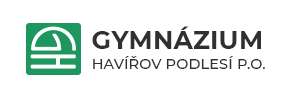 webové stránky školy
Škola s bohatou tradicí a   moderním vyučovacím prostředím
Prestižní čtyřleté a osmileté gymnaziální všeobecné vzdělání
velmi vysoká úroveň materiálního vybavení školy 


jazykové učebny, laboratoře, tělocvična, posilovna, venkovní hřiště, ateliér, hudebna, moderní školní kuchyňka, relaxační hvězdárna a krásný sportovní areál.
renovovaná budova školy se sportovním areálem situována na okraji průmyslového města v blízkosti lesoparku
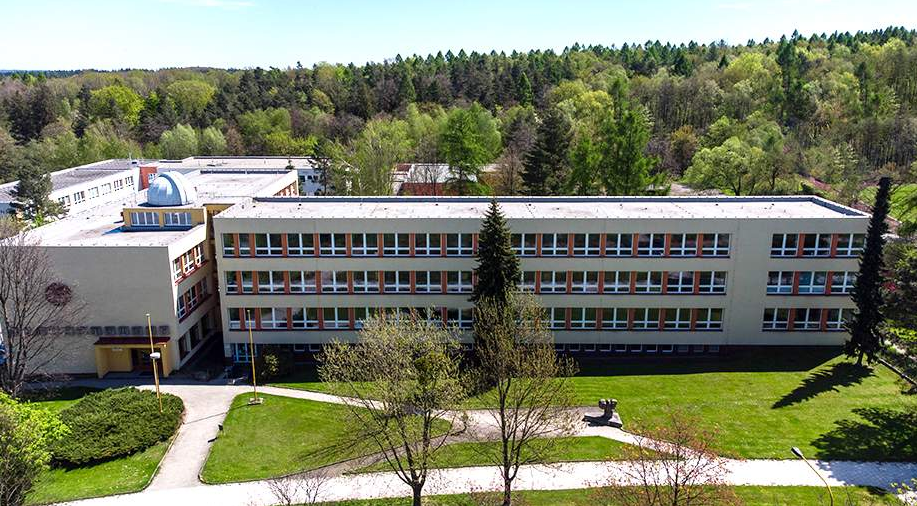 moderní zázemí pro žáky: školní knihovna, renovované žákovské šatny, bufet se širokou nabídkou občerstvení, upravený a využívaný školní dvůr
Ředitelka školy: PhDr. Hana Čížová, cizova@gsh.cz
prezentační video o škole
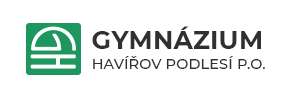 Školní vzdělávací program Z Havířova do Evropy
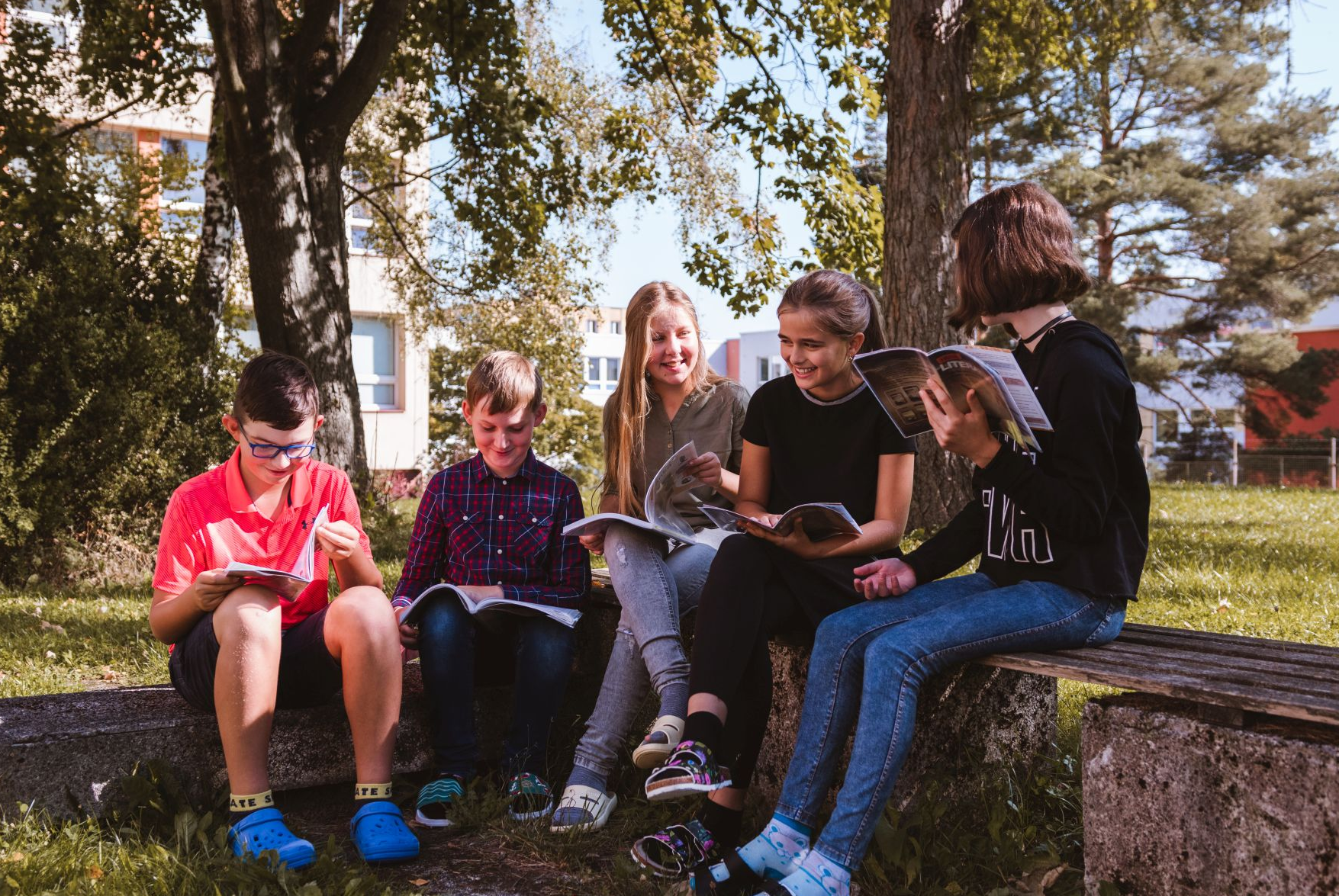 Úspěchy našich žáků:
vynikající výsledky našich žáků v přírodovědných a jazykových soutěžích 
Bridge - dlouholeté četné úspěchy hráčů
Debatní klub
výuka 5 světových jazyků 
příprava studentů k mezinárodním jazykovým zkouškám (FCE, DSD)
Škola umožňuje žákům profilaci
v maturitním ročníku si žáci volí 6 seminářů 
široká nabídka jazykových, společenskovědních, přírodovědných i specializovaných (programování, ekonomie, právo, psychologie)
Velký důraz je kladen na budování dobrého klimatu, wellbeing



Školní parlament – rozvíjení podnikavosti a kreativity žáků formou realizace skutečných aktivit
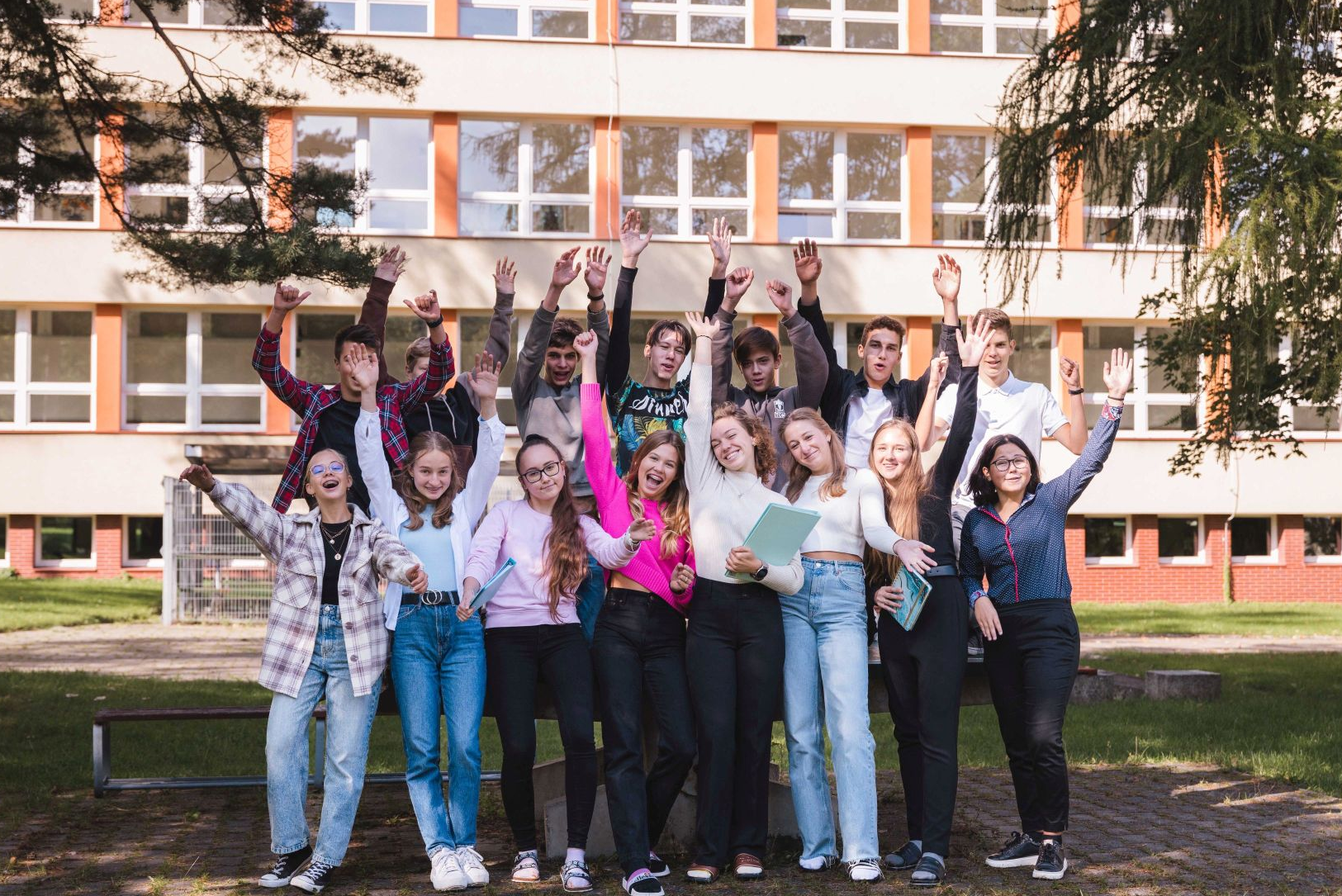 Atraktivní tuzemské a zahraniční sportovní kurzy, exkurze a poznávací zájezdy
ERASMUS+Z Havířova do Evropy
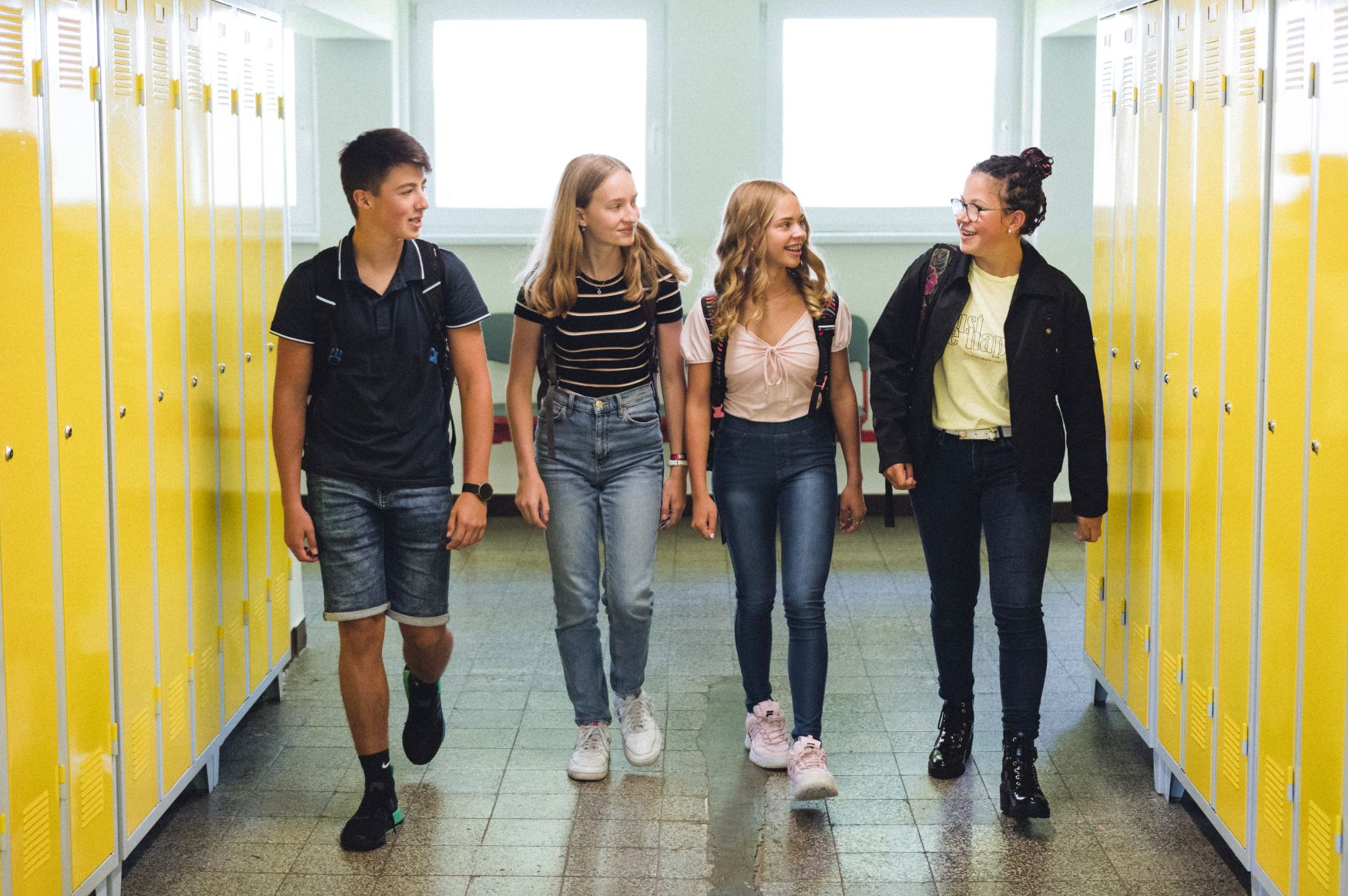 Výzva 
Rozvíjet vzdělávací potenciál všech osob účastnících se procesu vzdělávání

Cíl
Čistější a zelenější kraj – enviromentální výchova, vzdělávání a osvěta a polytechnická vzdělávání včetně    zmírnění dopadu konce těžby uhlí na trh práce
    
Cílová skupina mobilit
    žáci 15-18 let 

Cílové země mobilit
    Německy mluvící země, Španělsko, Slovinsko
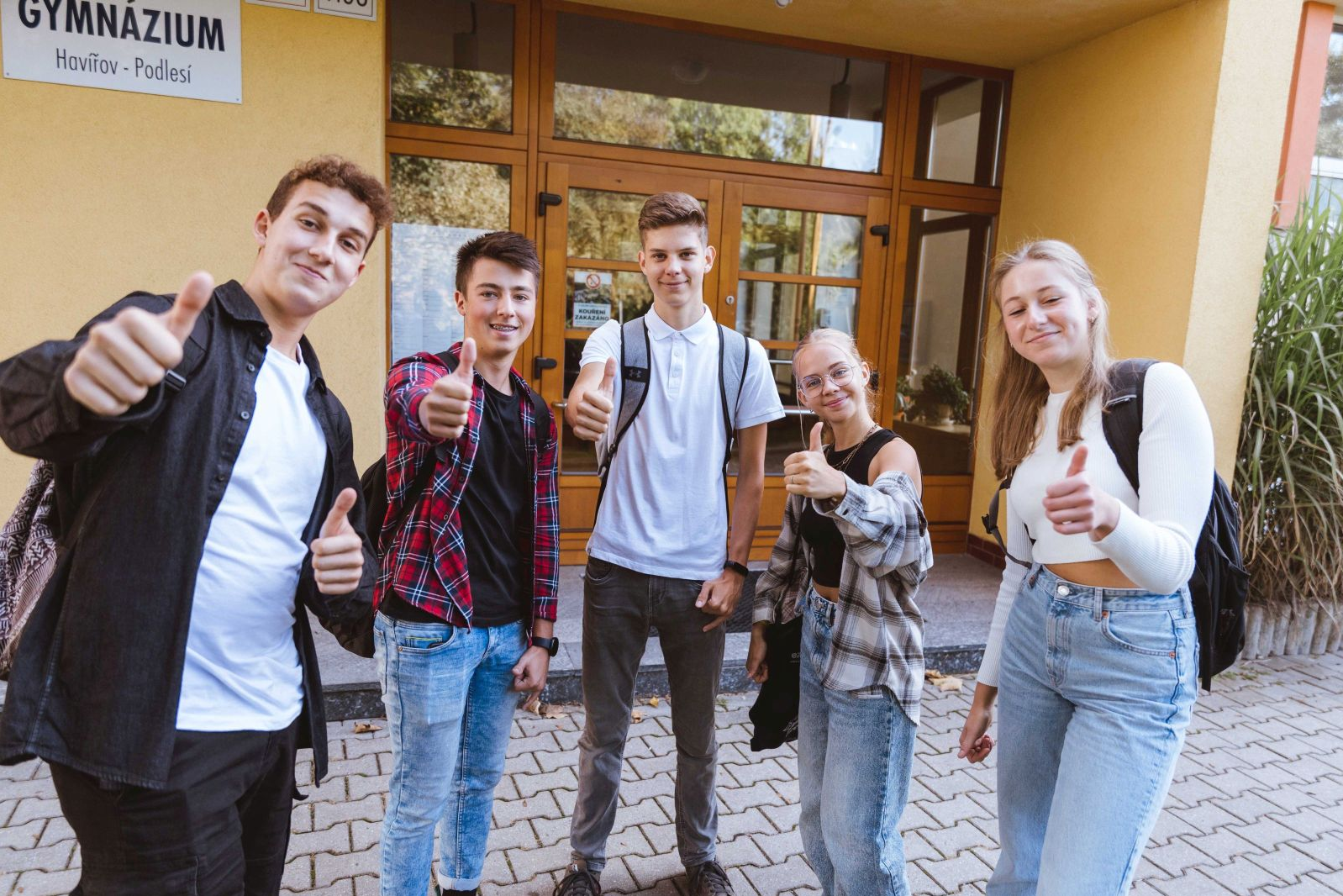